Internationalen Jugendleiterkommission
Torbjörn Lindström, Helsinki, 9.12.2014
IJLK 2014-2015
IJLK 91 Echternach, Luxemburg
Uusi puheenjohtaja, Jörn-Henrik Kuinke, Saksa
IJLK 92, Helsinki, Finland
Selvitetään EU rahoituskanavia
Alle 11 vuotiaat voivat osallistua kilpailuihin
Ensi kesän tapahtuma Puolassa
Suomen karsintakisat Raisiossa
Team Åboland ja Nummelan VPK
IJLK 2014-2015
Tuomarikoulutus 25-26.10.2014, Linz, Itävalta
IJLK 93, 17-19.4.2015, Opole Puola
Nuorten leiri ja IJLK 94, 19-25.7.2015, Opole, Puola
IJLK 95, 16-18.10.2015, Portugal
Nuoriso foorum 2016, Trentino, Italia
Aikuisten ja nuorten kisat 2017, Villach, Itävalta

Tiivis yhteistyö mm Saksan ja Englannin kanssa
Suunnitelmissa Ruotsi ja Tanska
Thank You!
torbjorn.lindstrom@turku.fi
valtteri.tervala@spek.fi
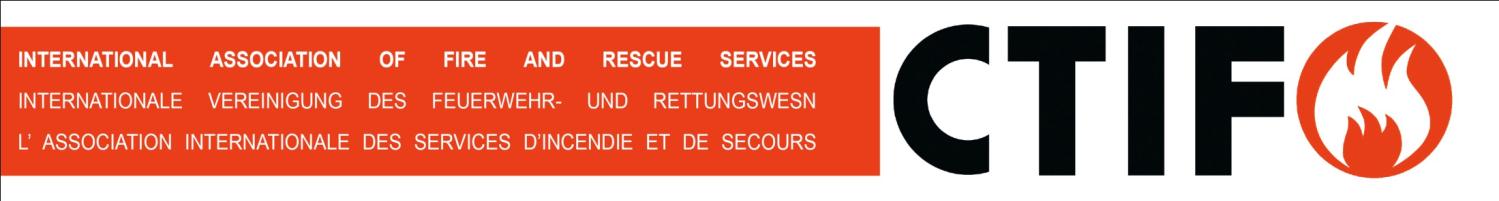